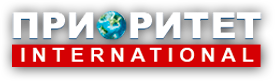 ЭКОЛОГИЧЕСКАЯ И ПРОМЫШЛЕННАЯ 
БЕЗОПАСНОСТЬ
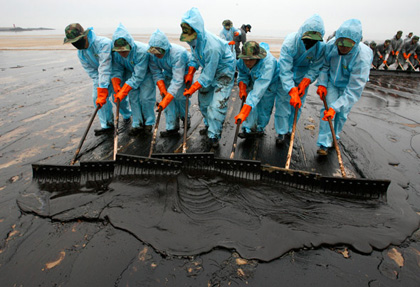 Ликвидация аварийных разливов нефтепродуктов (ЛАРН)
Сорбент С-ВЕРАД ТУ 2164-001-59998726-2005
Минеральный (неорганический) сорбент 
С-ВЕРАД® предназначен для сбора
аварийных разливов нефтепродуктов,
мазута, масла, дизтоплива, жира, токсичных
жидкостей с поверхности земли и воды;
восстановления (ремедиации) замазученной
земли, а так же для утилизаци нефтешлама.
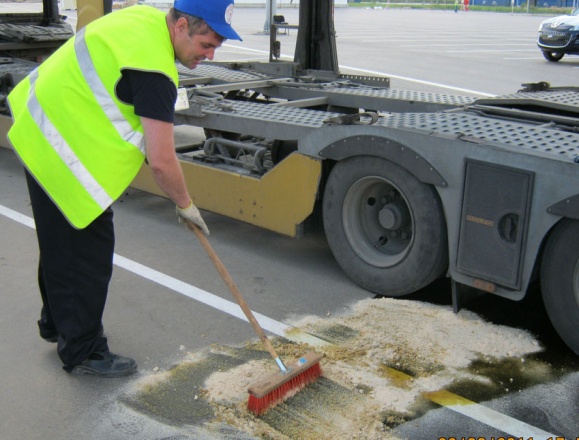 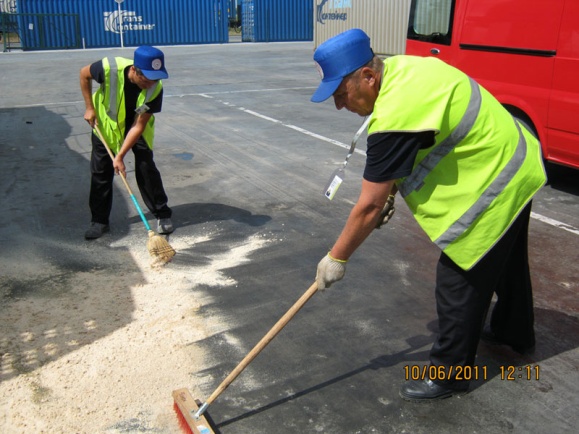 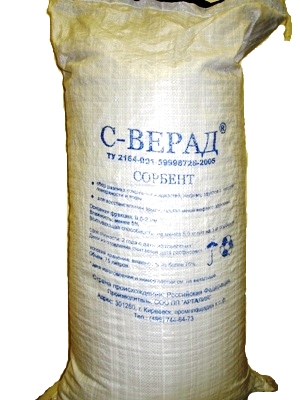 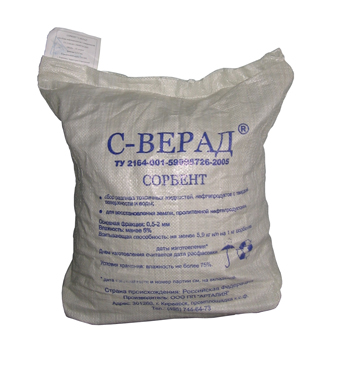 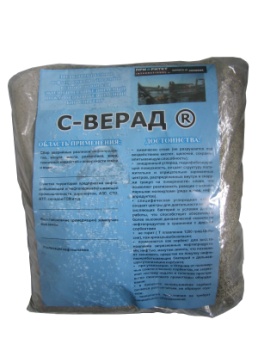 Упаковка 6,5 кг (+5%) (75 л)
Упаковка 3 кг (+5%) (30 л)
Упаковка 0,4 кг (+5%) (5 л)
Бактериальный препарат  БАК- Верад® (ТУ 9291-003-81279053-2014)
Препарат предназначен:
-для биологической очистки почвенных покровов, песка, нефтешламов, cточных вод, водных объектов и других неагрессивных сред от загрязнения нефтью и нефтепродуктами: бензином, дизельным топливом, мазутом, моторными маслами, сырой нефтью 
- при выполнении работ по рекультивации земель
- переработки нефтешламов
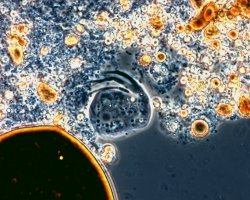 Эффективность использования препарата в конкретных условиях зависит от типа почвы, возраста загрязнения, типа нефтепродукта, концетрации нефтяного загрязнения. Среднестатическая эффективность рекультивации почвы с применением БАК- Верад® колеблется от 40 до 95% за один теплый сезон.
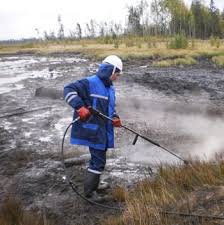 Форма: жидкий концентрат разбавляется водой / порошок
БИОАКТИВАТОР «ГИДРОБРЕЙК»
очистка бетонных полов от масляных, битумных пятен
очистка оборудования в пищевом производстве
очистка железнодорожного полотна от битумных, масляных пятен и загрязнений
удаление запаха дизельного топлива
удаления плотных отложений тяжелых топливных масел, смазок, смол, восков
удаление застарелых масляных загрязнений
особенно рекомендуется для очистки инструментов и механизмов от битумных, смоляных загрязнений, а также удаления тяжелых масел и смазок с бетонных поверхностей
очистка деталей, емкостей и прочего промышленного оборудования
применяется для ликвидации разливов нефти
для биологического восстановления почвы и очистки загрязненной земли, совместно с нефтеокисляющими бактериями сокращает процесс очистки земли до 1-1,5 месяцев
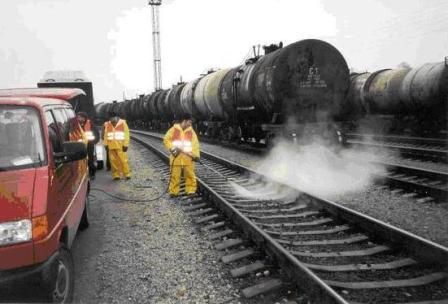 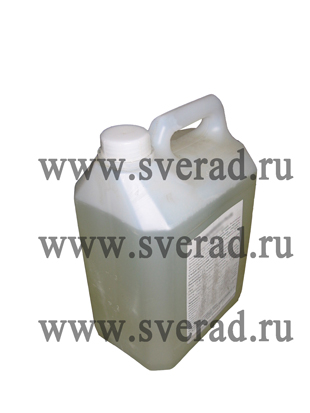 Пластмассовая тара 
5л, 10л, 25л и 200л  
(тара невозвратная)
Сорбирующие изделия выпускаются различных размеров, по желанию заказчика.
Боны сорбирующие отжимные
Применяются:
- для защиты береговой линии от нефтяного загрязнения, 
- для стягивания и сорбции небольших пятен нефтепродуктов, 
- для установки на водотоках, 
- для ограждения возможных зон разливов,
- в цехах, на территории АЗС и пр.

Обеспечивают эффективную локализацию возможных зон разлива в акватории водохранилищ, затонов, озер и рек.

Создают сорбционный барьер на воде или вокруг технологического оборудования на твердых поверхностях, а также изолируют от загрязнений нефтью (нефтепродуктами) береговую полосу рек, водоемов, портовых и др. сооружений.
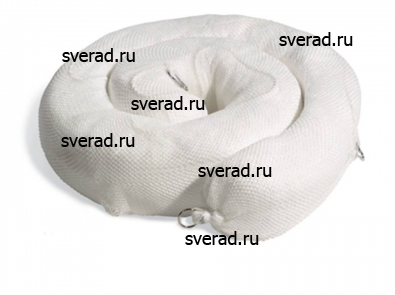 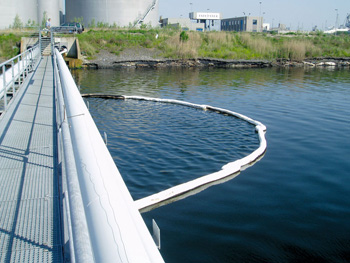 БОН СОРБИРУЮЩИЙ ОТЖИМНОЙ
Сорбирующие изделия выпускаются различных размеров, по желанию заказчика.
Боны сорбирующие заградительные
Боны универсальны в своем применении и способны сорбировать любые виды нефтепродуктов. Для локализации и ликвидации нефтяного пятна необходимо лишь соединить нужное количество бонов и окружить разлив.

Бон сорбирующий (Таблица: тип 1 и 2) (сорбирующий рукав) на основе минерального сорбента С-ВЕРАД ®, не горючий, пожаровзрывобезопасный. Используется для локализации и сорбции нефтепродуктов на твердой поверхности. При полном насыщении боны не теряют свою форму и свойств. 
Бон заградительный (Таблица: тип 3 и 4) постоянной плавучести для ограждения судов при приеме топлива, при грузовых операциях нефтеналивных судов, мест работы транспорта на баржах, понтонах и пр. Обладают высокой разрывной прочностью и обеспечивают скорость буксировки до 3-х узлов. Конструкция обеспечивает максимальное сопротивление волновым и ветровым нагрузкам. Не поглощают воду и нефтепродукты.
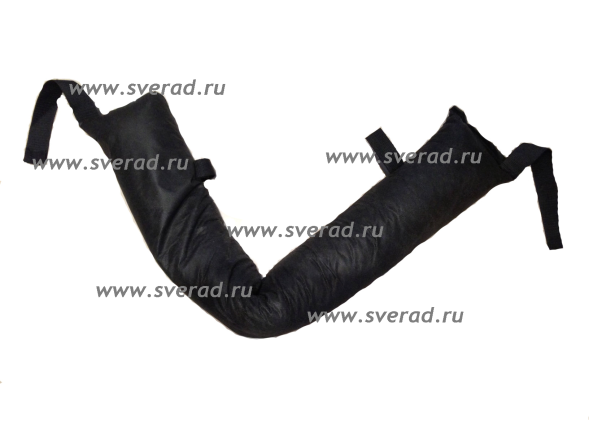 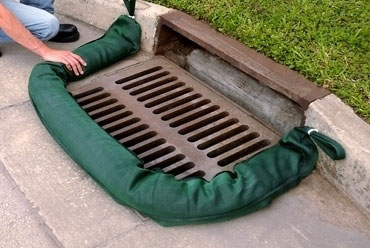 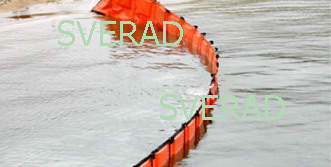 Сорбирующие изделия выпускаются различных размеров, по желанию заказчика.
МАТЫ (ПОДУШКИ) сорбирующие
Сорбирующие изделия предназначены для быстрого размещения на поверхности земли и воды:
при защите от загрязнения нефтепродуктами локальных участков береговой полосы водотоков и водоемов, пляжей и отмелей, портовых и прибрежных сооружений,
при сорбционной очистке водных поверхностей от пятен нефти (нефтепродуктов),
при локализации и поглощения нефтепродуктов и других водонерастворимых органических соединений с автодорог с твердым покрытием и прилегающих территорий.
установка в качестве подстилочного материала в труднодоступные места под подтекающее производственное оборудование, трубы позволит в течение продолжительного времени препятствовать разливу нефтепродуктов до устранения неполадок.
Сорбирующие изделия могут выпускаться различных размеров, по желанию заказчика.
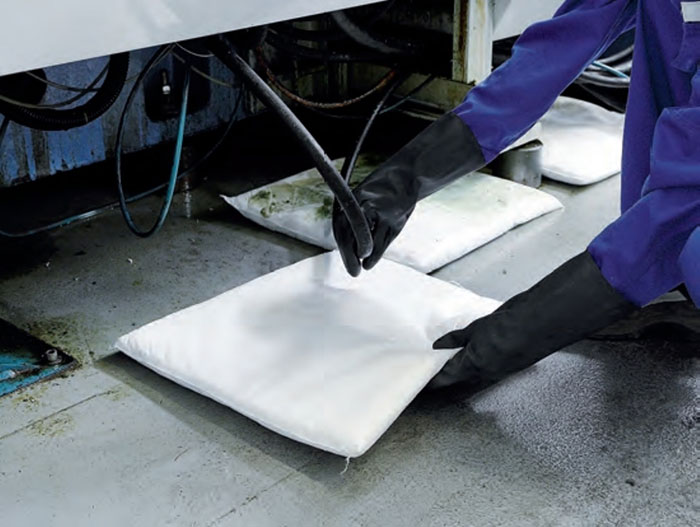 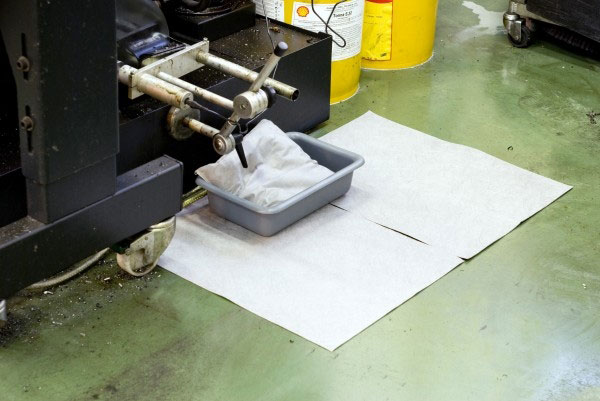 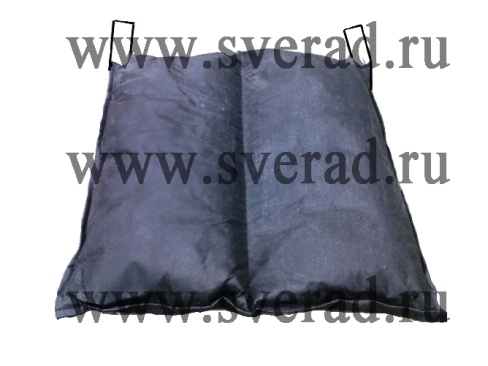 Сорбирующие изделия выпускаются различных размеров, по желанию заказчика.
ПОЛОТНА СОРБИРУЮЩИЕ
Предназначены:
для быстрого размещения на поверхности земли и воды при защите от загрязнения нефтепродуктами локальных участков береговой полосы водотоков и водоемов, пляжей и отмелей, портовых и прибрежных сооружений, с автодорог с твердым покрытием и прилегающих территорий;

можно застилать технические полы и производственные территории для поддержания чистоты производства;

могут подкладываться под источники возможных или постоянных разливов, например, под бочки, которые могут протекать, под оборудование, с которого может капать масло и др.;

могут применяться в водоемах для постоянного (долговременного) сбора в стоячей или проточной воде низкой интенсивности.
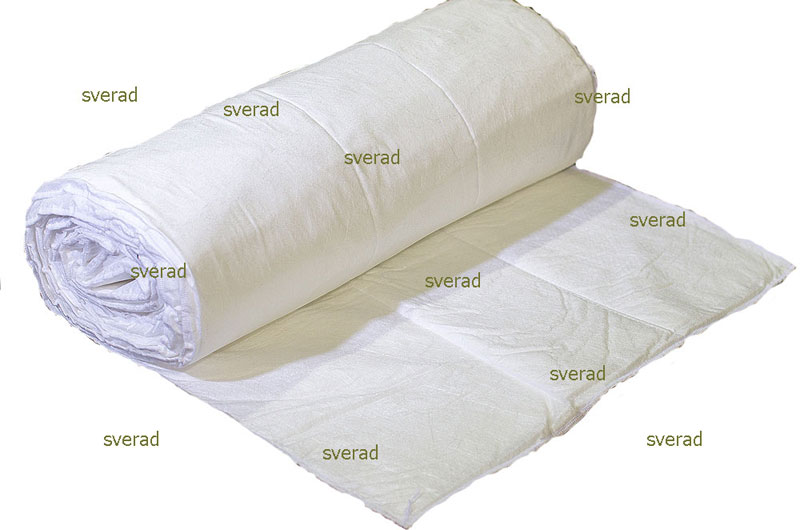 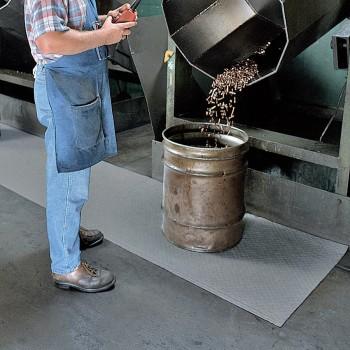 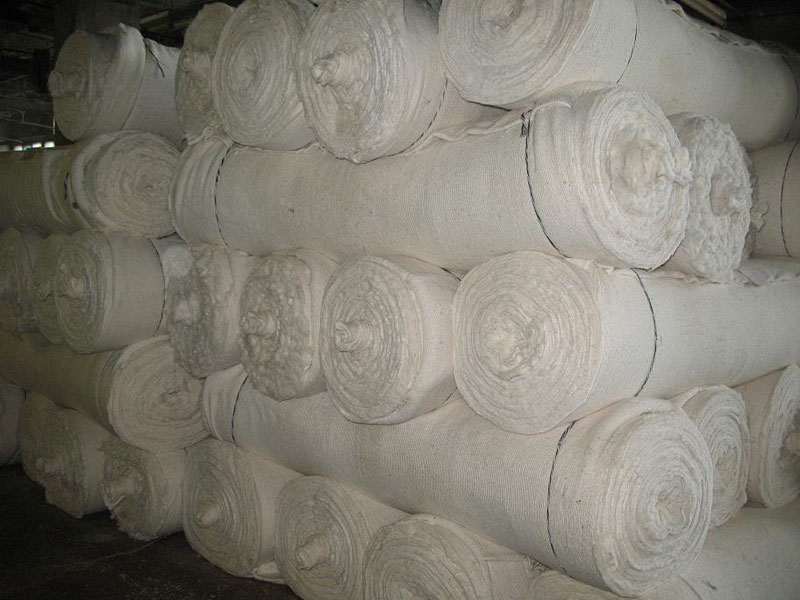 Сорбирующие изделия выпускаются различных размеров, по желанию заказчика.
САЛФЕТКИ, ПЛАСТИНЫ СОРБИРУЮЩИЕ
Предназначены для очистки от нефтепродуктов небольших пятен на водной и твердой поверхности, вытирания загрязненных поверхностей (оборудования, спецодежды и т.п.). Являются экологически чистыми, не образуют токсичных соединений в воздушной и водной среде, а также в контакте с другими веществами.
Сорбирующие изделия могут применяться многократно при использовании специального отжимного механического устройства.
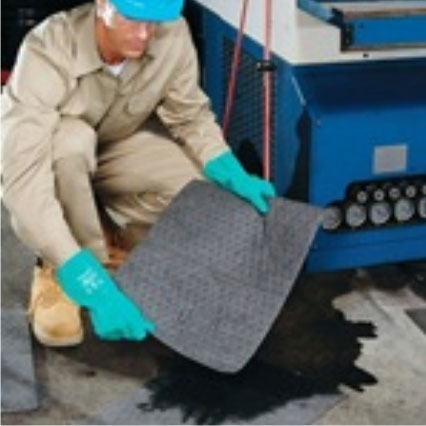 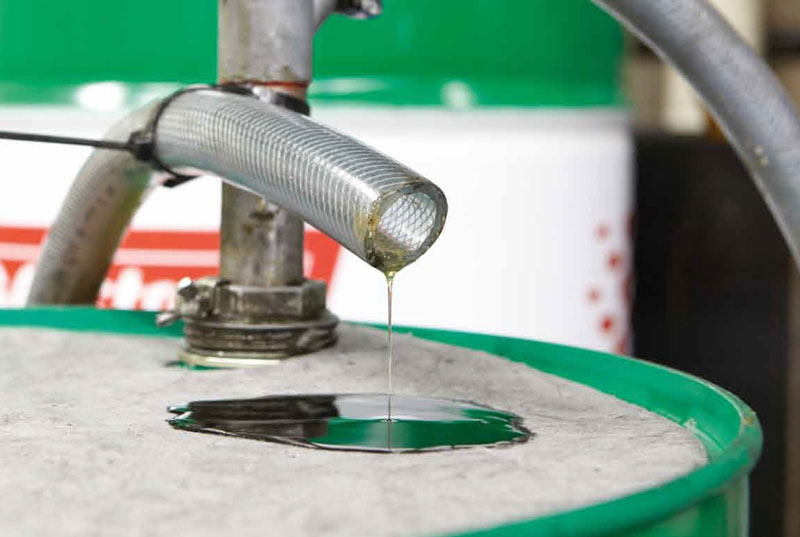 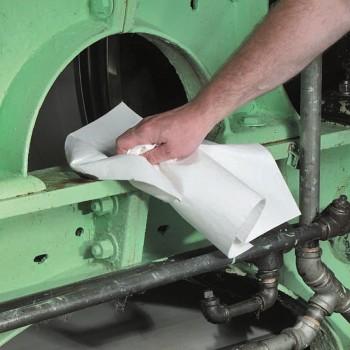 НАБОР ЛАРН ПЕРЕДВИЖНОЙ
Применяется для локализации и устранение небольших проливов нефти, нефтепродуктов и др. технических жидкостей на АЗС, предприятиях нефтедобычи и нефтепереработки, морских и речных портах и т.п.
Гарантийный срок хранения:
- сорбента С-ВЕРАД не ограничен,
- сорбирующих изделий 12 месяцев с даты изготовления;
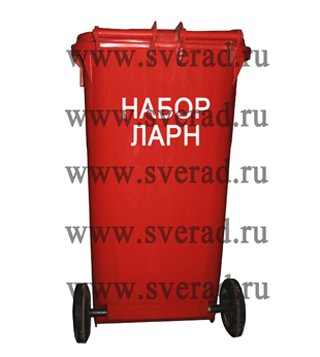 ООО «ПРИОРИТЕТ»Торговый дом
(4872)25-15-10
                              (495)744-64-73
www.sverad.ru
                              www.cverad.ru

sale@sverad.ru
                             sale1@sverad.ru
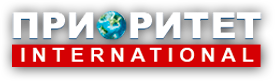 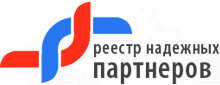 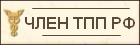